Connecting Data and Usage in Climate Assessments
Reid Sherman | GCIS Lead, National Coordination Office | Straughan Environmental, Inc.
January 9, 2020
Why we need Traceable Provenance
Increase credibility
Enable reproducibility
Inform decisions
Demonstrate integrity
Conform to modern scientific standards

Reproducible research
Government transparency

Locate customizable data and information
Surfacing information sources
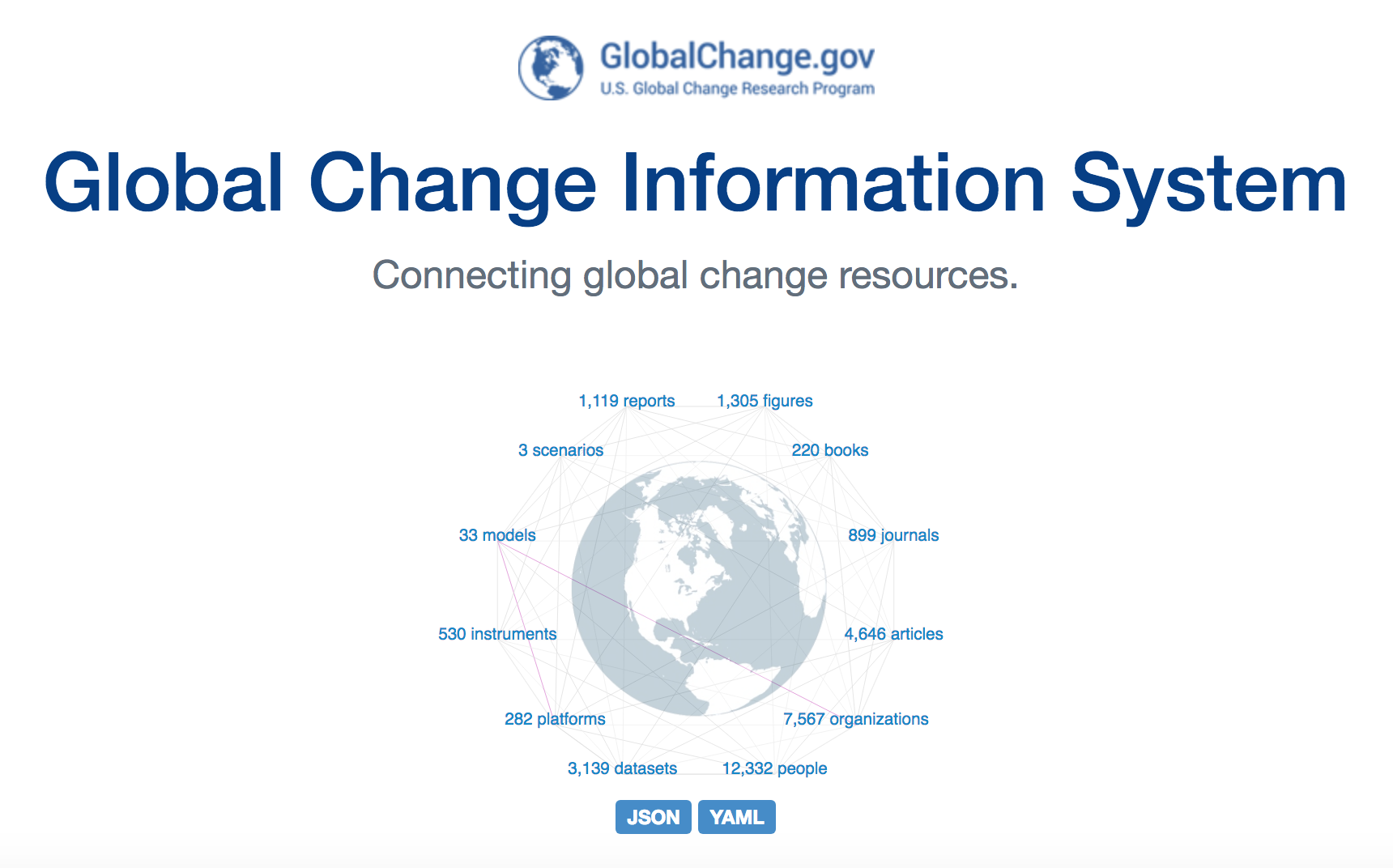 Traceable Accounts
Sources linked with publication metadata
Figures have data and processes documented
Traceable Accounts
Process Description
For each Key Message:
Description of Evidence Base
Major Uncertainties
Description of Confidence and Likelihood
Citations
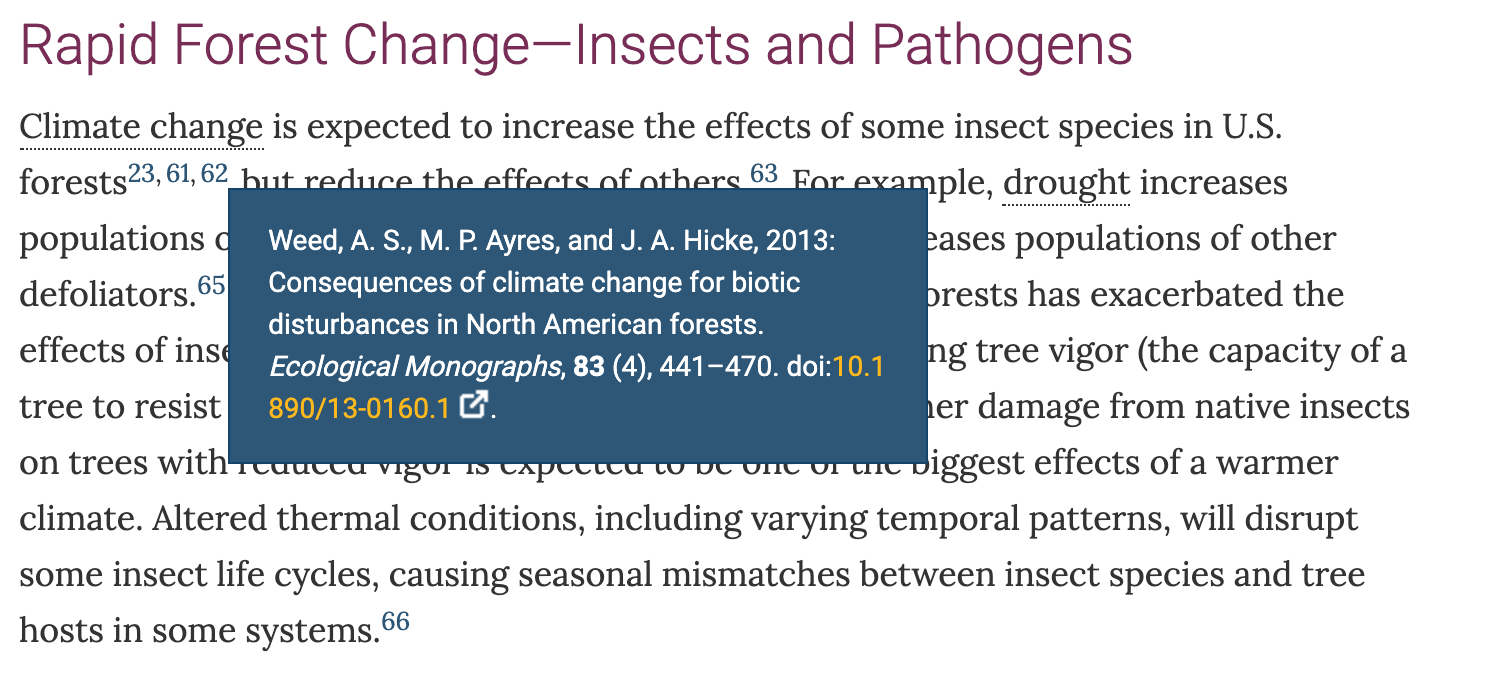 [Speaker Notes: 175 out of 182 have a DOI or at least URL in Forest Chapter.]
Citations in GCIS
Figure Metadata
Figure Metadata
[Speaker Notes: Get dataset or datasets (or citations to source). Also includes Analysis Methods and Tools]
GCIS Data Model
Two main structures for describing use of information:
Publication Types:
Report
Chapter
Figure
Article
Dataset
Etc.
derived by
cites
using
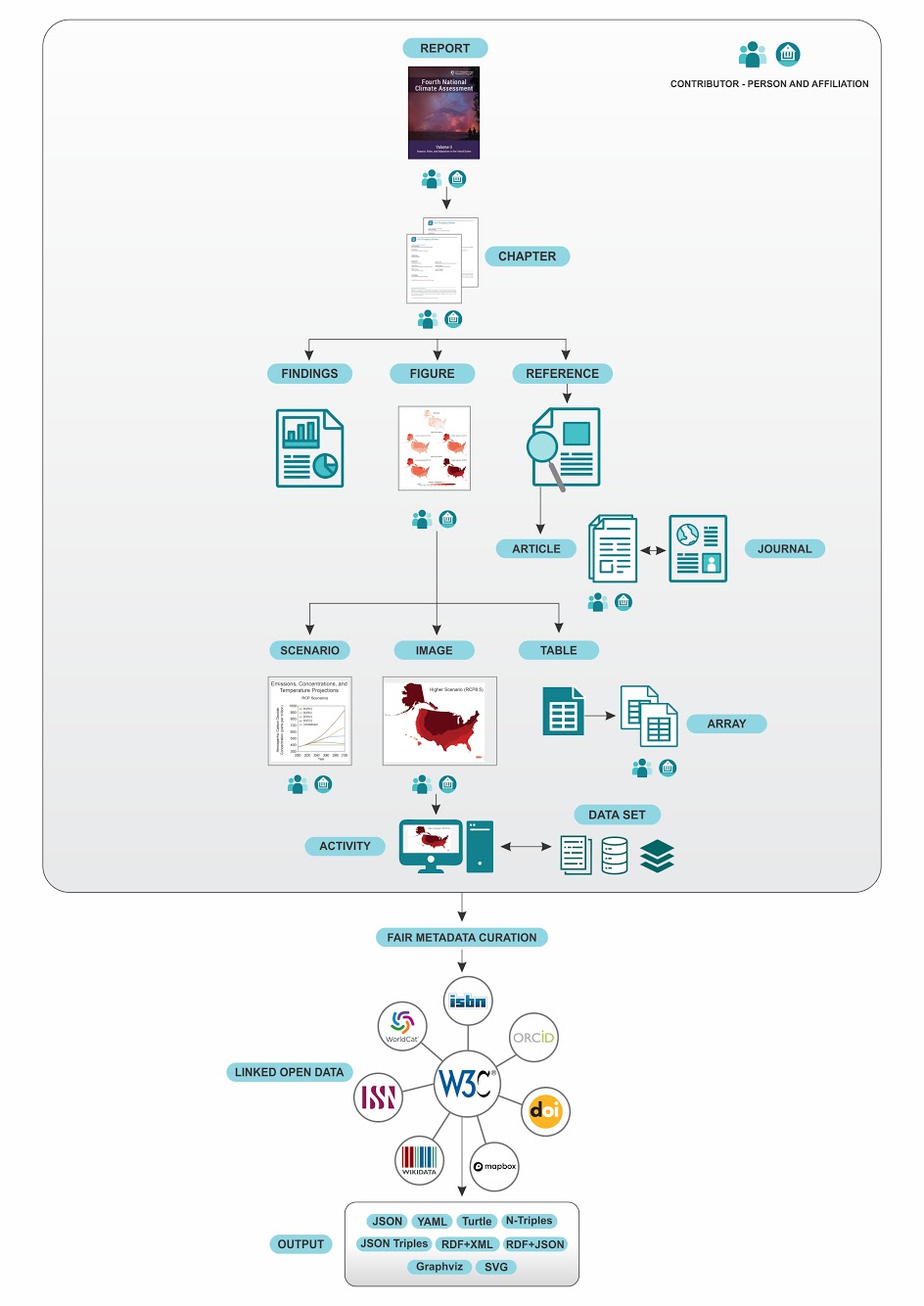 Limits of GCIS Provenance
Topics
Planning for NCA5
GCIS planned improvements
Improving metrics to measure our metadata quality
Improving ingestion from report authors
Implementing navigation through topical keywords
Improving our data model and technology
[Speaker Notes: Ingestion can nudge to select from curated list for high-quality metadata;
Keywords are attached and surfaced, but no additional functionality yet]
Acknowledgments
USGCRP Global Change Information System Team
Amrutha Elamparuthy – Data Manager
Zach Landes – Software Engineer
Reuben Aniekwu – Research Coordinator
Alaina Froh - Intern
NOAA Technical Support Unit – North Carolina Institute for Climate Studies
data.globalchange.govReid Shermanrsherman@usgcrp.gov